Bµi 26
ĐƠN VỊ ĐO ĐỘ DÀI
TIẾT 2
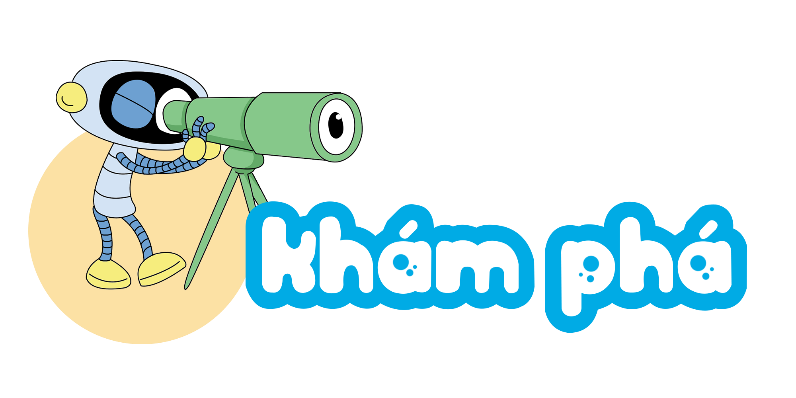 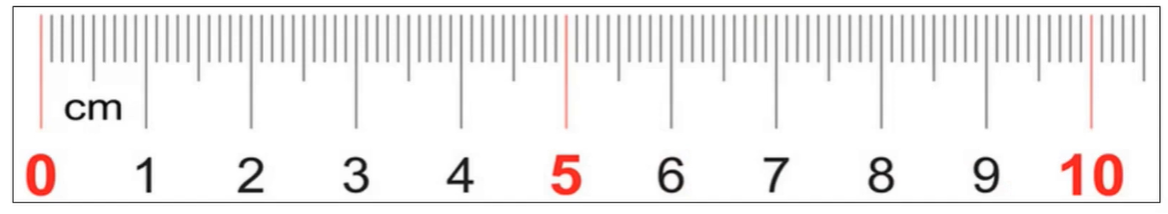 Trên thước kẻ có gì?
Trên thước kẻ có:
+ Các số
+ Có các vạch chia (khoảng cách giữa các vạch bằng nhau)
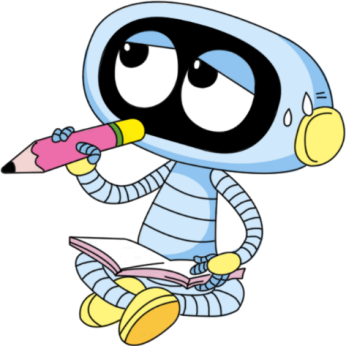 + Có đơn vị đo độ dài cm
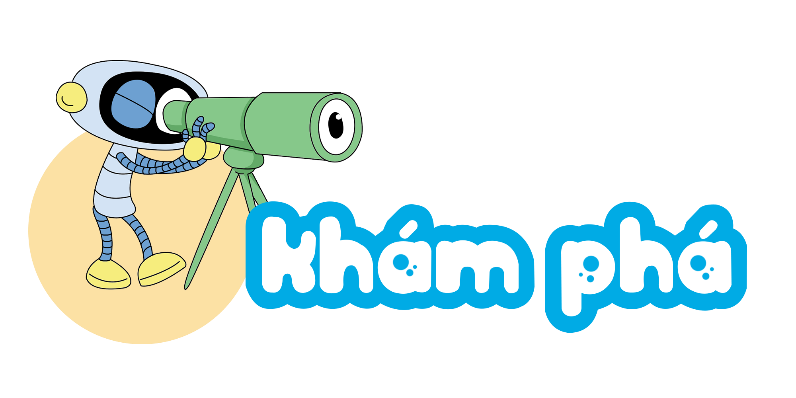 1cm
1cm
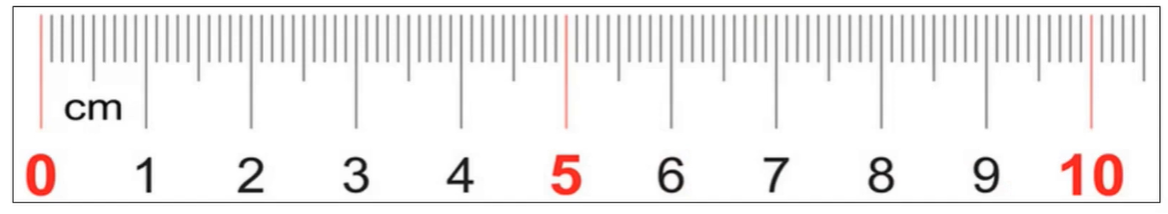 Thước có vạch chia thành từng xăng-ti-mét
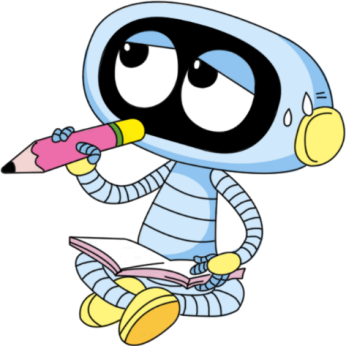 Xăng-ti-mét là đơn vị đo độ dài, viết tắt là cm
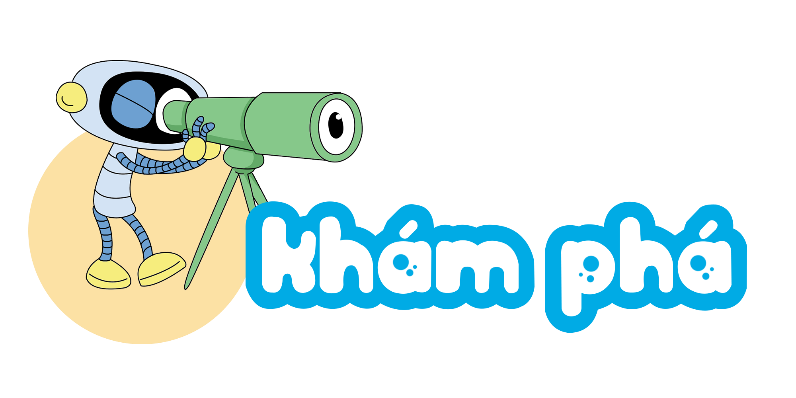 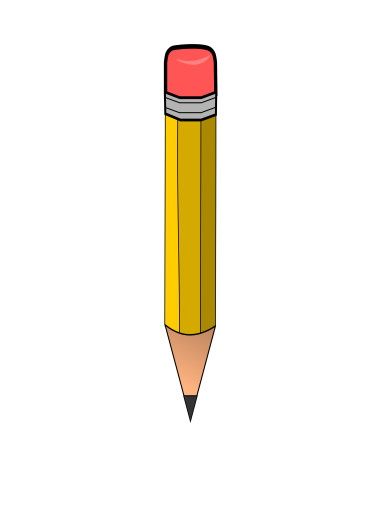 Hãy đo độ dài chiếc bút chì
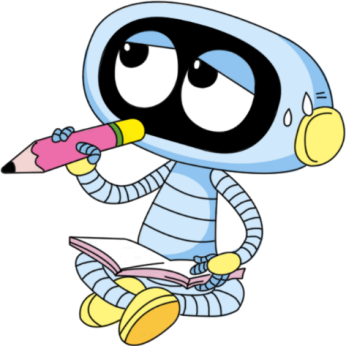 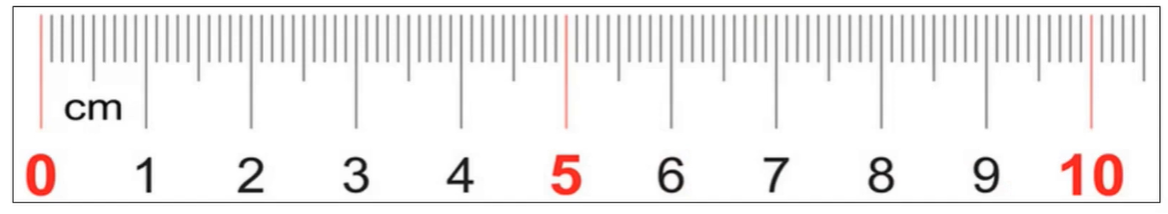 Bút chì dài 5 cm
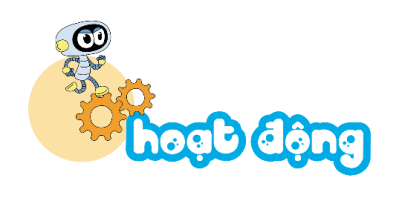 1
Bạn nào đặt thước đo đúng?
Nam
Mai
Việt
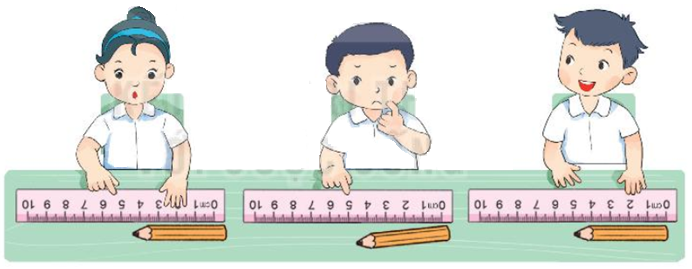 Bạn Nam đặt thước đo đúng
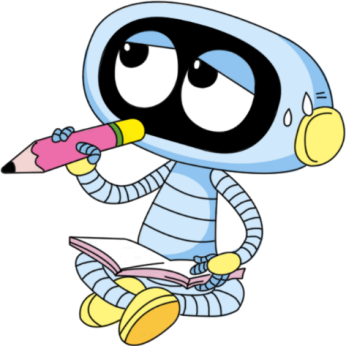 2
a) Đo độ dài mỗi cây bút
?
?
?
cm
cm
cm
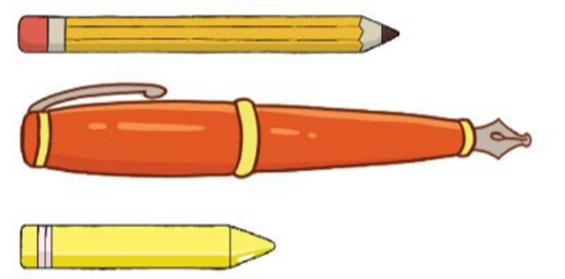 b) Trong các cây bút trên:
     - Cây bút nào dài nhất?
     - Cây bút nào ngắn nhất?
3
Ước lượng độ dài mỗi cây bút rồi dùng thước có vạch chia xăng-ti-mét để đo chúng
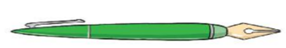 ?
?
?
?
?
?
?
?
Ước lượng:        cm
Đo độ dài:        cm
Ước lượng:        cm
Đo độ dài:        cm
Ước lượng:        cm
Đo độ dài:        cm
Ước lượng:        cm
Đo độ dài:        cm
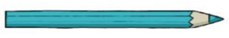 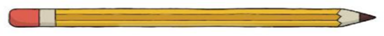 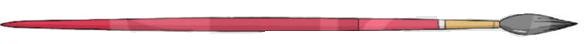 4
Mỗi băng giấy dài bao nhiêu xăng-ti-mét?
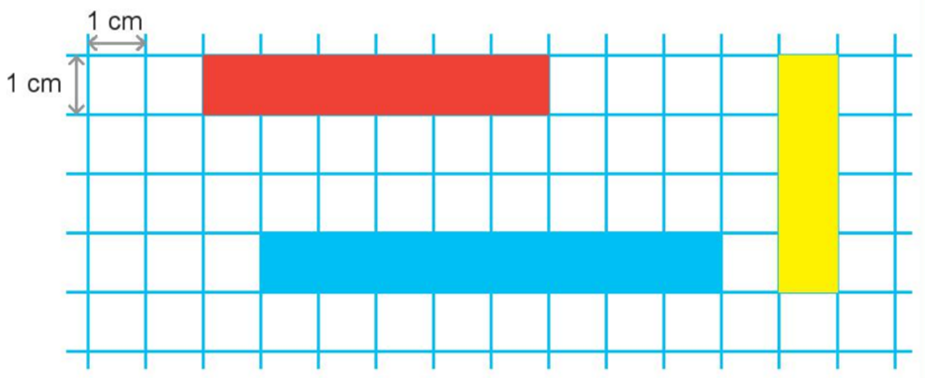 6 cm
4 cm
8 cm